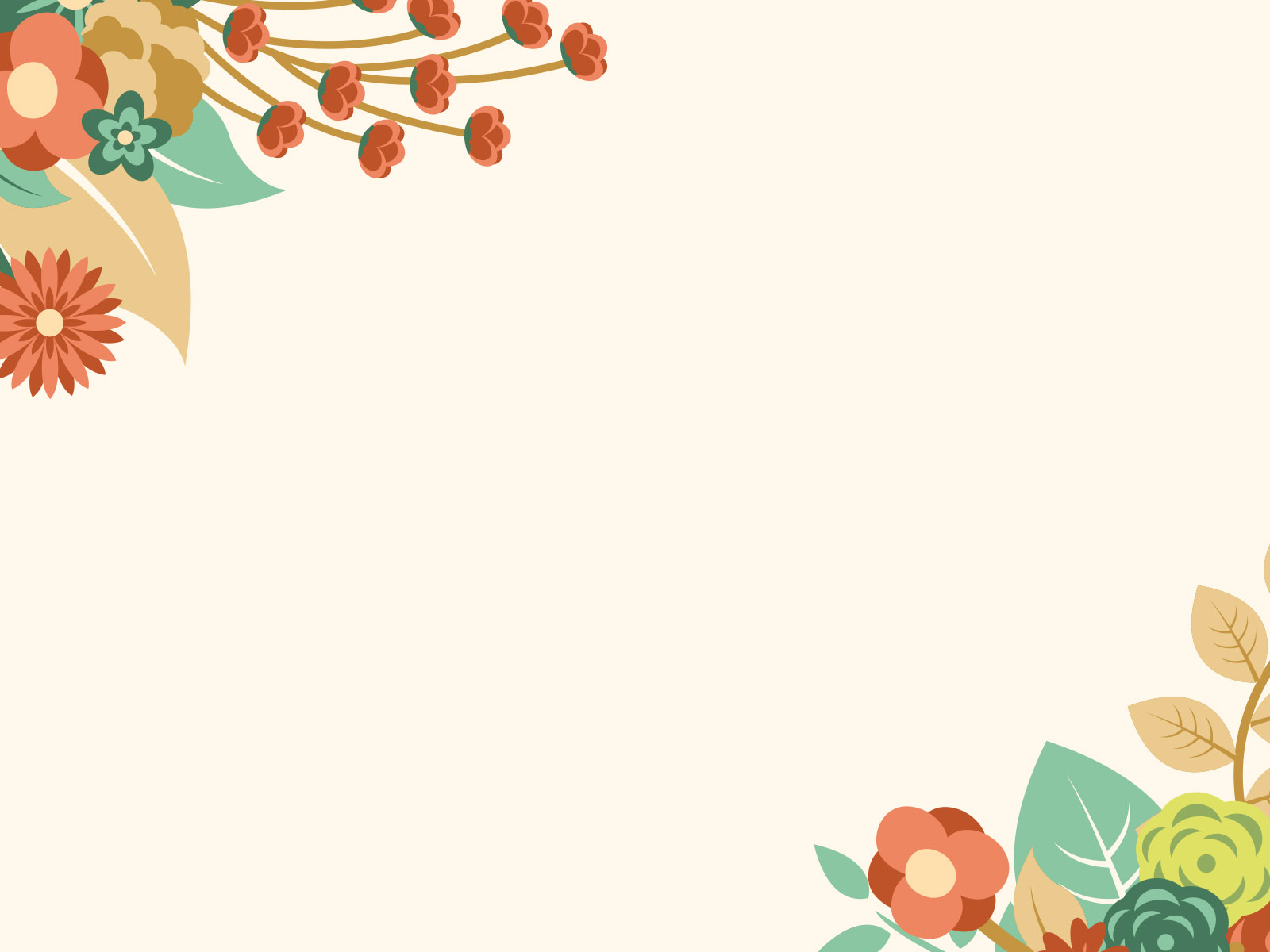 CHÀO MỪNG QUÝ THẦY CÔ, CÁC EM HỌC SINH ĐẾN VỚI TIẾT HỌC
MÔN: HÓA HỌC 8
BÀI 8: BÀI LUYỆN TẬP 1
I. KIẾN THỨC CẦN NHỚ.
1. Sơ đồ về mối quan hệ giữa
 các khái niệm.
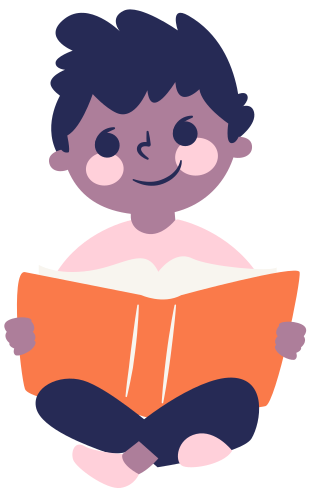 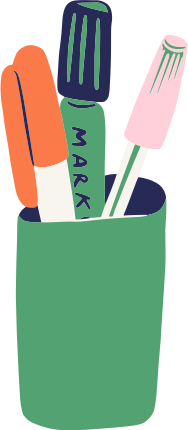 Cho các từ, cụm từ sau điền vào chỗ trống thích hợp: Vật thể, Chất, Đơn chất, Hợp chất, Kim loại, Phi kim, Hợp chất vô cơ, Hợp chất hữu cơ.
Vật thể
Tự nhiên và nhân tạo
Chất
Tạo nên từ NTHH
Đơn chất
Hợp chất
Tạo nên từ 1 NTHH
Tạo nên từ 2 NTHH trở nên
Kim loại
Phi kim
Hợp chất vô cơ
Hợp chất hữu cơ
Hạt hợp thành là phân tử
Hạt hợp thành là nguyên tử, phân tử
I. KIẾN THỨC CẦN NHỚ.
1. Sơ đồ về mối quan hệ giữa
 các khái niệm.
2. Tổng kết về chất, nguyên tử và 
phân tử
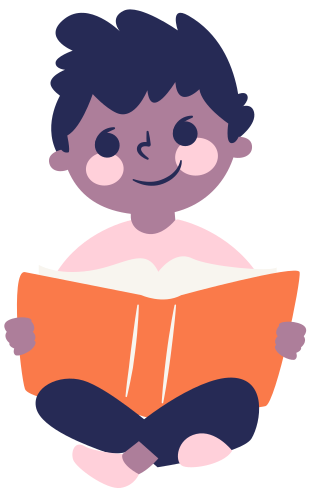 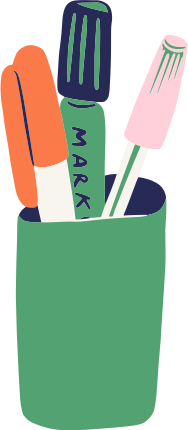 2.3. Hạt vô cùng nhỏ, trung hòa về điện là..(1)......    .Trong một nguyên tử có số p ...(2).. số e. Khối lượng của nguyên tử gần bằng khối lượng......(3)...   .Những nguyên tử cùng loại có cùng số.....(4)...  trong hạt nhân được gọi là........(5)...........      . Nguyên tử khối là khối lượng của 1 nguyên tử tính bằng ..(6)....
proton
hạt nhân
đơn vị cacbon
bằng
nguyên tố hóa học
nguyên tử
Phân tử là gì?
- Phân tử là hạt đại diện cho chất, gồm một số nguyên tử liên kết với nhau và thể hiện đầy đủ tính chất hóa học của chất.
Phân tử khối là gì?
- Phân tử khối là khối lượng của một phân tử, có giá trị bằng tổng nguyên tử khối của các nguyên tử trong phân tử
I. KIẾN THỨC CẦN NHỚ.
1. Sơ đồ về mối quan hệ giữa các khái niệm.
2. Tổng kết về chất, nguyên tử và phân tử
II. BÀI TẬP
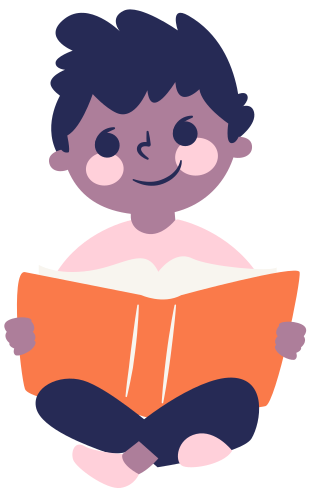 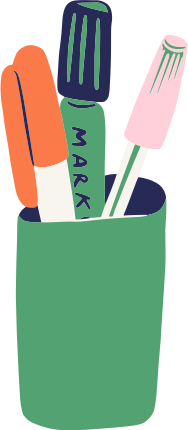 Bài 1:  Hãy chỉ ra từ nào ( những từ in nghiêng) chỉ vật thể tự nhiên, từ nào chỉ vật thể nhân tạo, từ nào chỉ chất trong các câu sau đây:
 a. Chậu có thể làm bằng nhôm hay chất dẻo
 
b. Xenlulozo là thành phần chính tạo nên màng tế bào thực

  vật, có nhiều trong thân cây ( gỗ, tre , nứa …)
Vật thể nhân tạo
Chất
Chất
Chất
Vật thể tự nhiên
Bài tập 2: Hãy cho biết các phân tử chất sau là đơn chất hay hợp chất.A. Phân tử ozon gồm 3 O liên kết với nhau.B. Phân tử axit sunfuric gồm 2 H, 1 S và 4 O liên kết với nhau.C. Phân tử đồng (II) hiđroxit gồm 1 Cu, 2 O và 2 H liên kết với nhau.D. Phân tử Khí Nitơ gồm 2 N liên kết với nhau.
Đơn chất
Hợp chất
Hợp chất
Đơn chất
Tính phân tử khối của các chất ở các câu a,b,c,d.
Bài tập 3: Phân tử Natri cacbonnat gồm 2 Na, 1 C và 3 O liên kết với nhau, có phân tử khối bằng
a . 106 đvC   b. 98 đvC    c. 116 đvC     d. 118 đvC
106 đvC
Tính phân tử khối:
         23.2 + 12 + 16.3 = 106đvC
Bài tập 4: Một hợp chất có phân tử gồm 2 nguyên tử nguyên tố X liên kết với một nguyên tử O và nặng hơn phân tử hiđro là 31 lần. Biết rằng phân tử hiđro tạo bởi 2H.
a. Tính phân tử khối  của hợp chất.
b. Tính nguyên tử khối của X, cho biết tên và kí hiệu của nguyên tố X.
a.  Phân tử Hidro gồm 2 H liên kết với nhau nên phân tử khối : 1.2 = 2 đvCPhân tử khối hợp chất: 2 X 31 = 62 đvC
b. Phân tử khối của hợp chất: X . 2 + 16 = 62
                                   =>  2X = 46
                                   =>  X = 23
 Vậy X có nguyên tử khối là 23 đvC
       X là Natri  ,    KHHH : Na
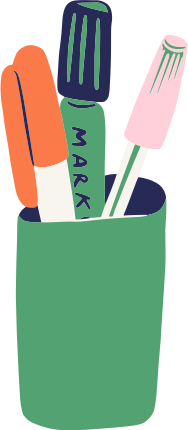 Dặn dò: - Về nhà làm bài tập 2, 4, 5 SGK trang 31.- Xem trước bài: “Công thức hóa học”.
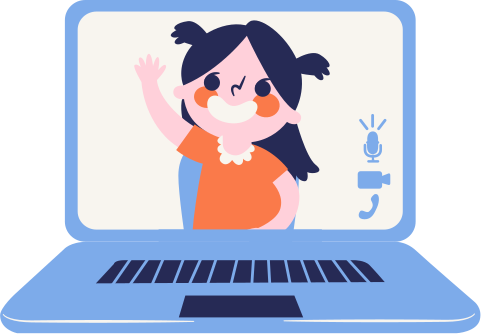